Physiolibrary v1.0
Marek Matejak
Types
Dymola display units setting:
       copy   Resources\DymolaSettings\displayunit.mos 
            to    C:\Program Files\Dymola 2014\insert\

Example – parameters in display units:
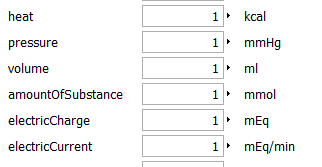 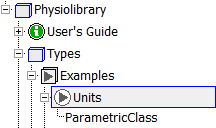 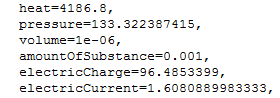 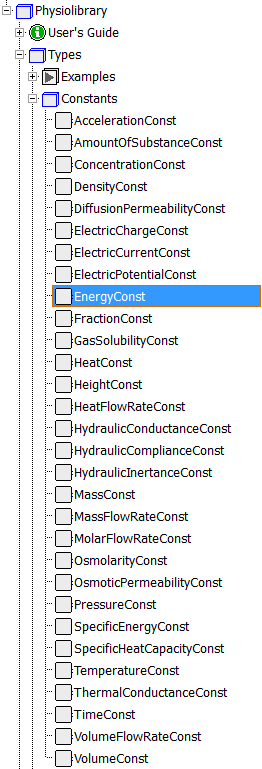 Types.Constants
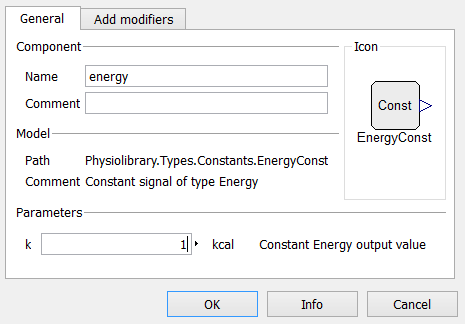 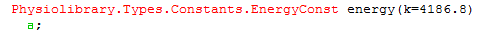 Icons
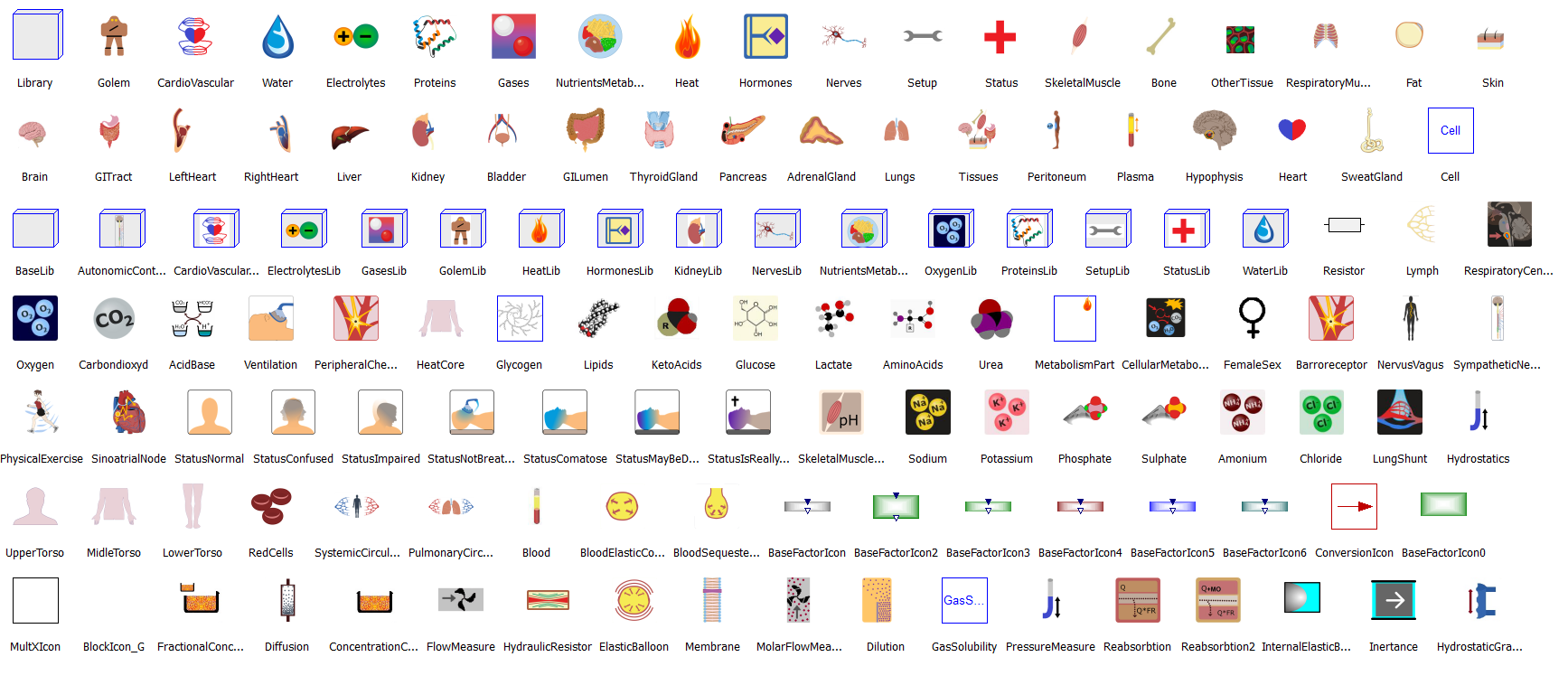 Blocks.Factors
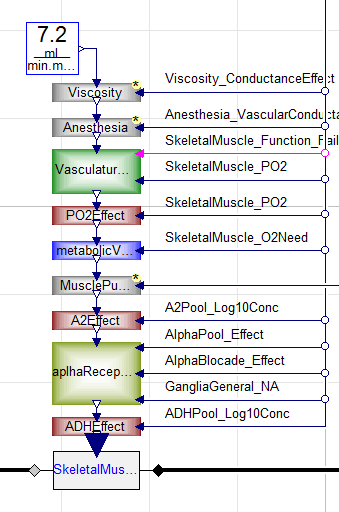 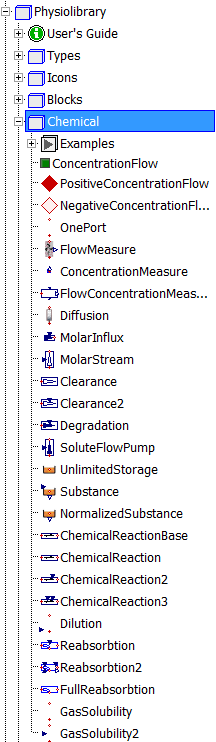 Chemical
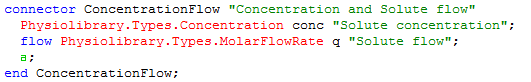 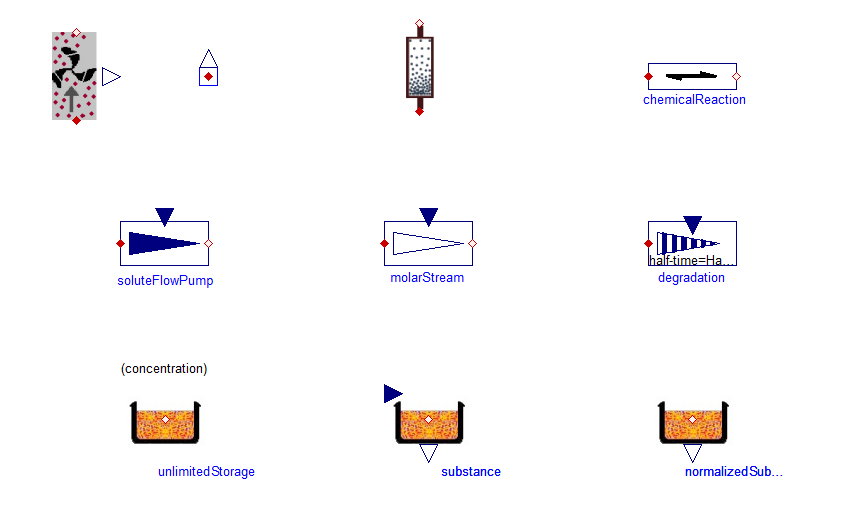 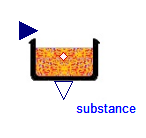 Chemical.Substance
Non-equilibrium behavior:
		q_out.conc = solute/solventVolume;
		der(solute) = q_out.q;
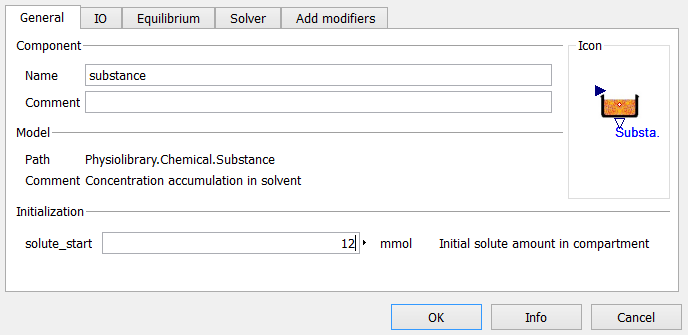 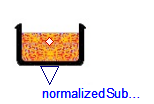 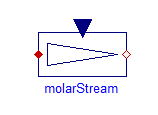 Chemical.MolarStream
q_in.q = solventFlow*q_in.conc;
	q_in.q + q_out.q = 0;

Only forward direction!
Flow and q_out.conc are independent !
Input concentration q_in.conc is not in inStream() ! 
The value of flow-concentration is q/solventFlow.
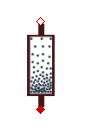 Chemical.Diffusion
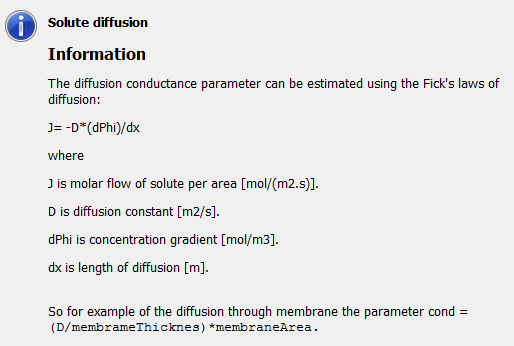 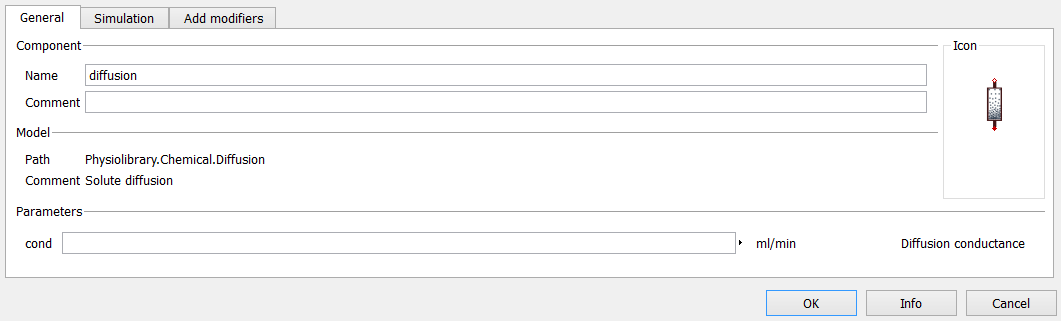 Chemical.ChemicalReaction
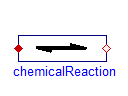 A <-> B,    K=[B]/[A],   kf*[A],  kr*[B]
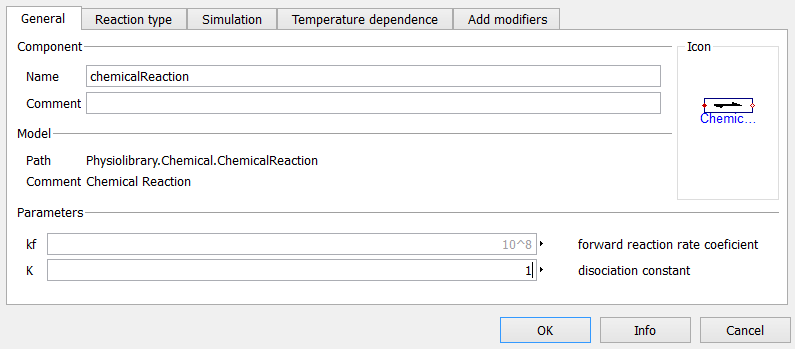 Type of ChemicalReaction
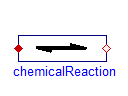 A + 2X <-> 3B + 4Y + 5Z,        kf [A] [X]2,
	K= ([B]3 [Y]4 [Z]5 )/([A] [X]2),  kr [B]3 [Y]4 [Z]5
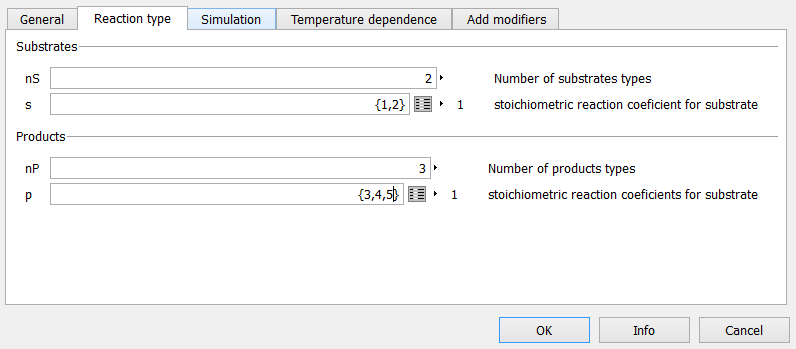 Chemical.GasSolubility
q_out.q = solubilityRateCoef*(q_out.conc - 							     kH * q_in.conc);
q_in.q + q_out.q = 0;

Henry’s law of dissolved gas in liquid:
kH = [Xliquid]/[Xgas]   …  Henry's law constant
Hydraulic
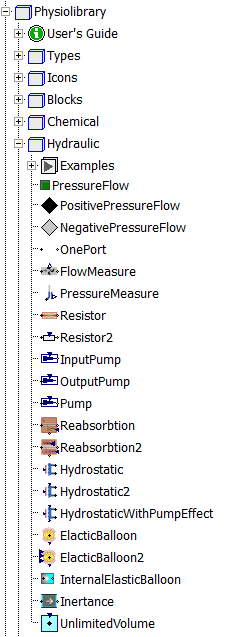 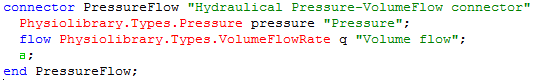 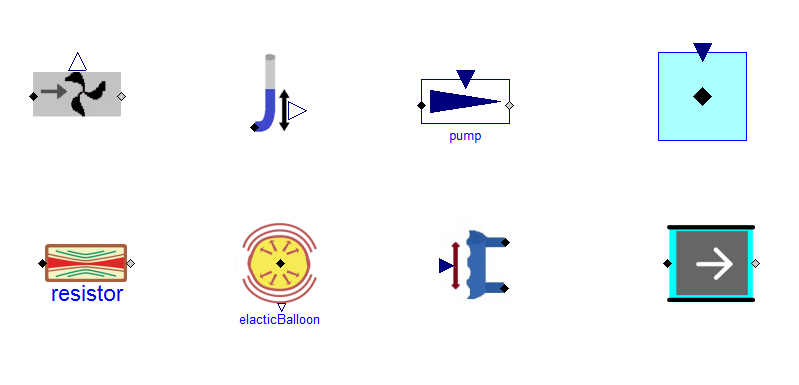 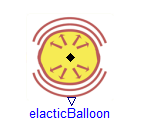 Hydraulic. ElacticBalloon
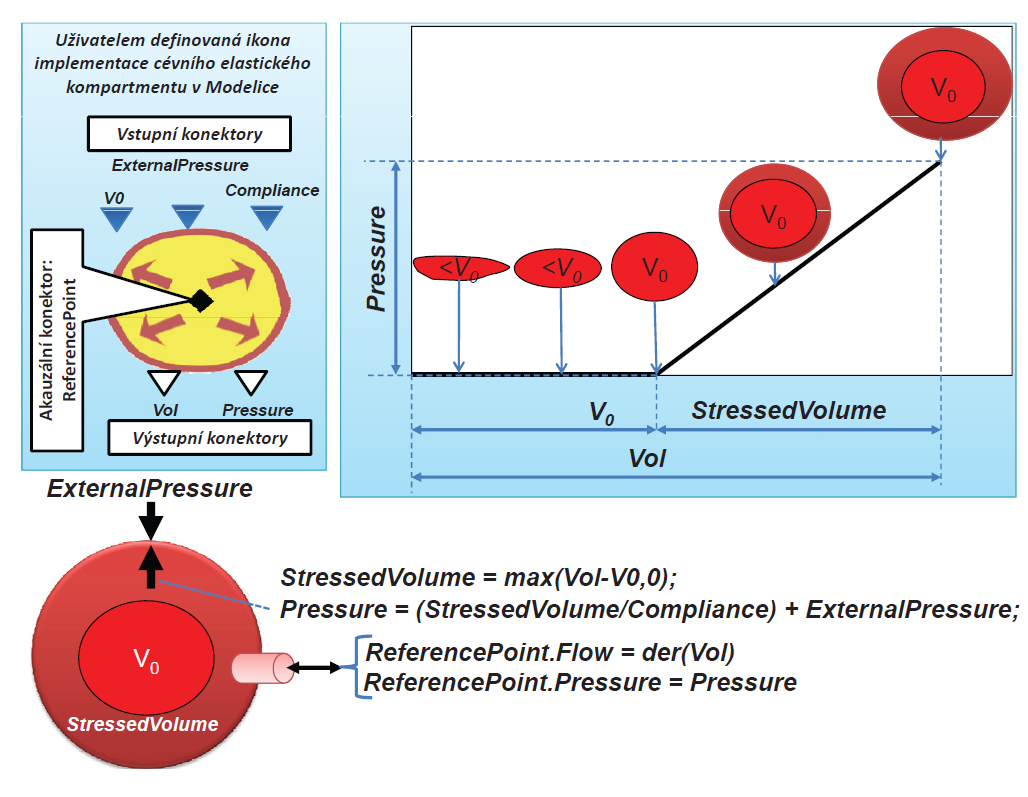 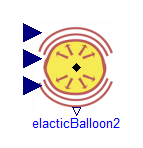 Hydraulic.Hydrostatic
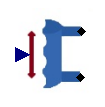 Add pressure of hydrostatic column
		
		q_down.pressure = q_up.pressure + G*ro*height;
		q_up.q + q_down.q = 0;
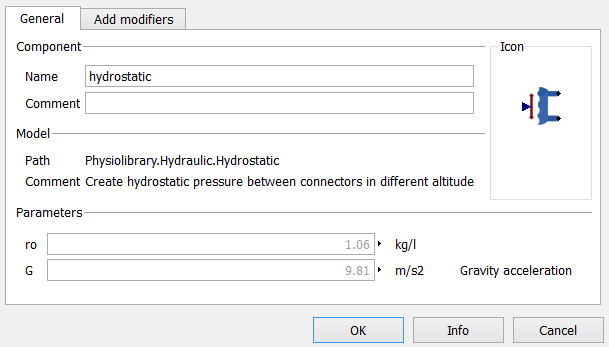 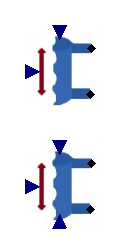 Hydraulic.Inertia
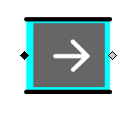 I*der(q_in.q) = (q_in.pressure-q_out.pressure);
q_up.q + q_down.q = 0;
Thermal
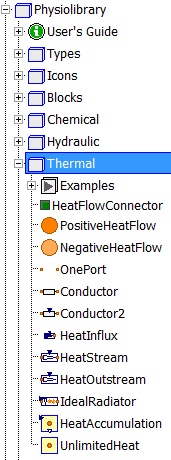 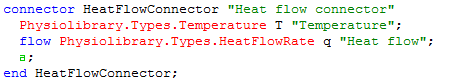 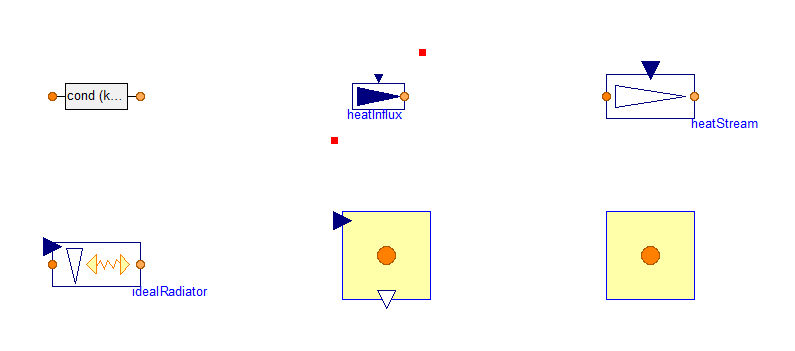 Thermal.IdealRadiator
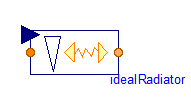 q_in.q = substanceFlow*(q_in.T-q_out.T)*specificHeat_;
q_in.q + q_out.q = 0;
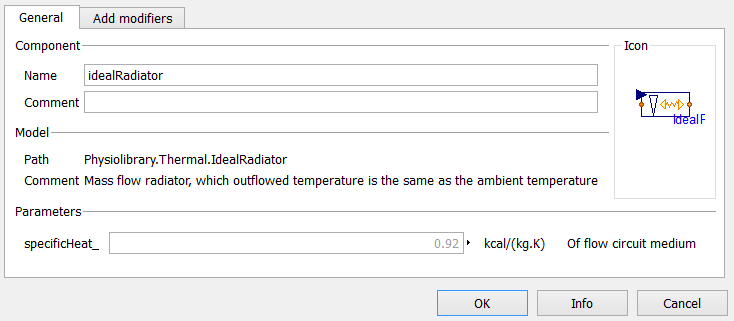 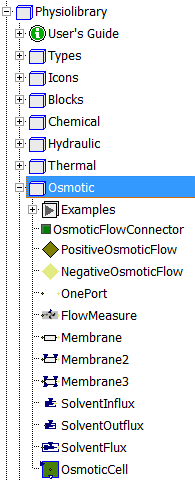 Osmotic
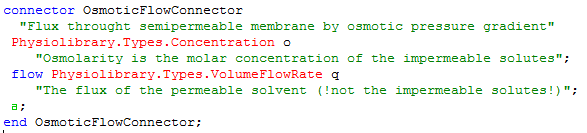 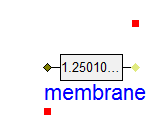 Osmotic.Membrane
q_in.q = cond * (
	       q_out.o*(Modelica.Constants.R*temperature) 
	       - q_in.o*(Modelica.Constants.R*temperature));
q_in.q + q_out.q = 0;
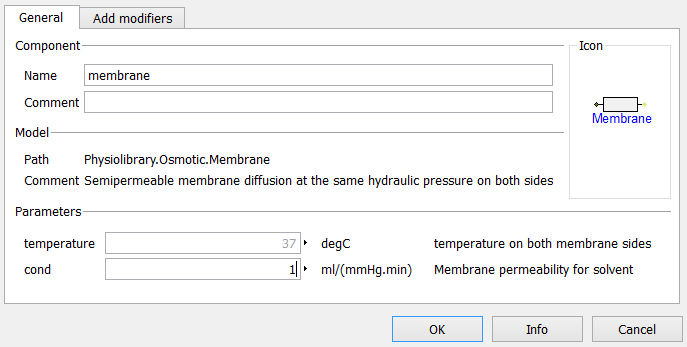 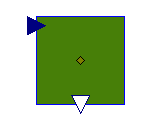 Osmotic.OsmoticCell
q_in.o = impermeableSolutes / volume;
der(volume)=q_in.q
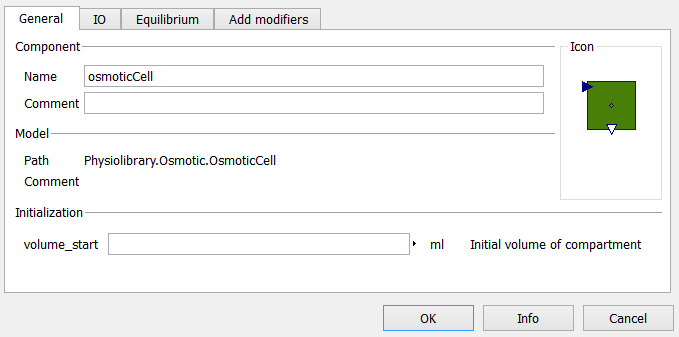 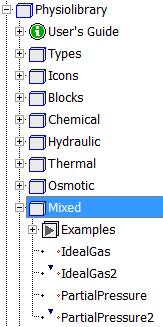 Mixed
Ideal gas equation
v.pressure = n.conc * R * T;
n.q + n.conc * v.q=0;

Partial pressure
=  ideal gas equation + gas solubility
Thank you for attention!
Questions?